PODPORA KRAJSKÉHO AKČNÍHO PLÁNOVÁNÍ(P-KAP)
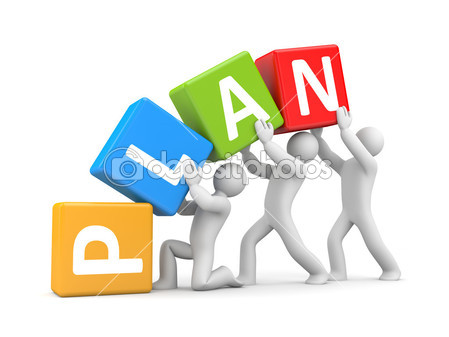 Národní ústav pro vzděláváníPodpora krajského akčního plánování
www.pkap.cz
Ing. Mgr. Lenka Návratová
Ostrava  18. 1. 2017
Základní údaje p-kap, KAP
P-KAP
Příjemce		NÚV Praha

Doba trvání 		70 měsíců
			1. 3. 2016 – 31. 12. 2021
Podpořeny všechny kraje ČR včetně Prahy

KAP
Příjemce                        MSK
Doba trvání 		72 měsíců
                                        1.12. 2015 – 30. 11. 2021
Obecný cíl projektu P-KAP
Obecným cílem projektu je podpora vzdělávání na středních a vyšších odborných školách v souladu se vzdělávací strategií MŠMT a s využitím akčního (strategického) plánování. Uvedený obecný cíl bude realizován prostřednictvím dvou dílčích cílů.
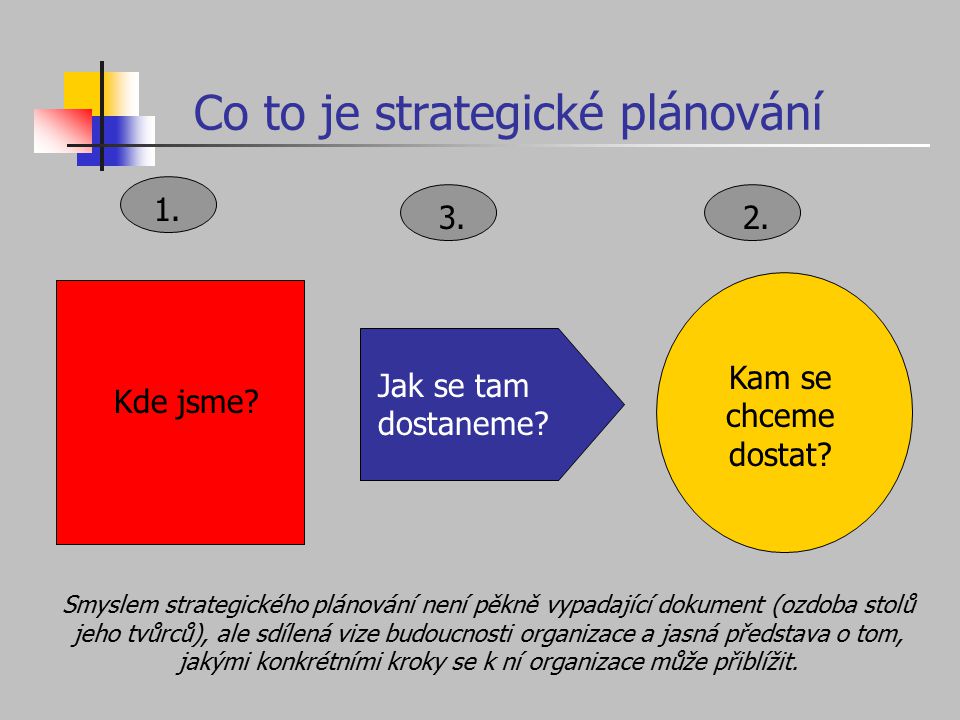 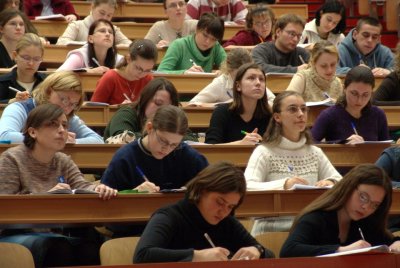 Dílčí cílE
DC 1 Podpora přípravy a realizace krajských akčních plánů v oblasti vzdělávání (KAP)

DC 2 Cílená podpora škol při přípravě plánů aktivit rozvoje vzdělávání (PA), resp. školních akčních plánů (ŠAP), jejich vyhodnocování a zajišťování kvality realizovaných činností
princip metodické podpory projektu P-KAP
PROCESY PŘI TVORBĚ KAP (naplnění dílčího cíle č. 1)
Vytvořené analytické výstupy
VYTVOŘENÉ ANALYTICKÉ VÝSTUPY
Zpracování výsledků dotazníkového šetření 
První vlna šetření proběhla v období 25.11.2015 – 19.1.2016, v období 9.5.2016 – 30.6.2016 realizován dosběr – celková návratnost činí 98 % za ČR ( v MSK 100% návratnost).
Pro každý kraj byl vytvořen detailní report s výsledky dotazníkového šetření v úplné a zkrácené podobě, vždy pro příslušný kraj.
Momentálně jsou připravovány podklady pro celorepublikovou analýzu a následně komparační analýzu výsledků.
Zpracování regionálně specifických dat
Pro každý kraj byly zpracovány výstupy obsahující informace o struktuře pracovní síly, vývoji vzdělanostní struktury a nezaměstnanosti.
Výstupy obsahují časové řady, které budou dále aktualizovány.
PLATFORMY PODPORY KAP
Odborní garanti 
v krajích
Komunikace 
s RT KAP
Semináře
  - Uplatňování 
    intervencí
  - Výměna 
    zkušeností 
    při přípravě 
    a realizaci KAP
  - Témata dle 
    poptávky krajů
  - Příprava KAP II
    (až 2018)
PS 
Vzdělávání
Analytické
a metodické zázemí
Odborní garanti 
intervencí
Workshopy 
s řediteli škol
Minitýmy intervencí
METODICKÉ MATERIÁLY VYTVOŘENÉ NA PODPORU TVORBY KAP
Metodické listy pro jednotlivé fáze tvorby KAP
ML 01 – Analýza potřeb v území
ML 02 – Rámec pro investice do infrastruktury (+ ML 06 k jeho aktualizaci)
ML 03 – Analýza potřeb škol
ML 04 – Prioritizace potřeb
ML 05 – Sestavení krajského akčního plánu
ML 07 – Dokumentace krajského akčního plánu
PA a ŠAP, ROZDÍL MEZI ŠAP a PA (naplnění 2. dílčího cíle)
ŠAP budou zahrnovat všechny povinné oblasti  intervencí(+ příp. další nepovinné i vlastní), vstupní brána pro  zapojení se do Ipo (individuální projekty ostatní)

PA budou jen pro vybranou oblast nebo více oblasti (povinné, nepovinné i vlastní),  jsou vstupní bráou pro zapojení se do projektů se zjednodušeným vykazováním tzv. šablony
Plán aktivit lze chápat
jako podmnožinu ŠAP
pro vybranou oblast nebo oblasti.
Š
A
P
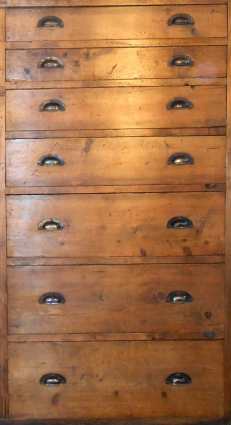 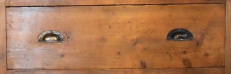 PA
Oblastí intervencí
Povinné oblasti intervencí:
   kvalita spolupráce škol a zaměstnavatelů;
  polytechnické vzdělávání  (přírodovědné, technické a       environmentální);
   podnikavost;  
   kariérové poradenství,
   sítě škol CŽU včetně potřeb infrastruktury,
   inkluzivní vzdělávání (spolupráce s ASZ – Agentura pro      sociální začleňování),
   potřeby infrastruktury SŠ a VOŠ (pro oblast      polytechnického vzdělávání ).
Oblasti intervencí
Volitelné oblasti intervencí:
  jazykové vzdělávání včetně potřeb infrastruktury,
  ICT včetně potřeb infrastruktury (podpora digitálních     kompetencí, konektivita škol),
  základní gramotnosti
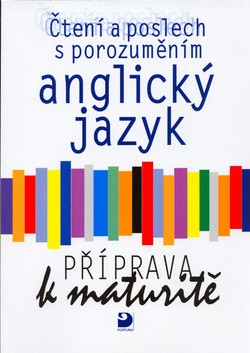 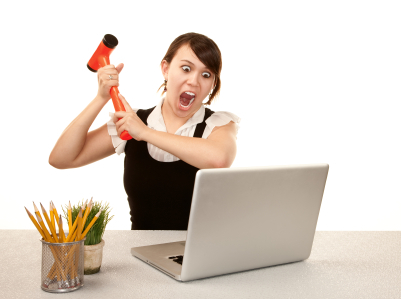 PLATFORMA PODPORY ŠAP a PA VE ŠKOLÁCH
Odborní garanti 
v krajích
Workshopy s řediteli škol
Osobní návštěvy škol
Analytické
a metodické zázemí
Semináře
  - Příprava ŠAP a PA
  - Uplatňování intervencí
  - Realizace ŠAP
  - Výměna zkušeností
Odborní garanti 
intervencí
PODPORA ŠKOLÁM V RÁMCI PROJEKTU P-KAP
Projekt Podpora krajského akčního plánování (P-KAP) nabízí školám:
Přímou práci odborného garanta ve škole při přípravě ŠAP.
Metodiku tvorby ŠAP, včetně příkladů pro jednotlivé tematické oblasti.
Videometodiku pro tvůrce ŠAP/PA.
Semináře k akčnímu plánování a pro tvůrce ŠAP/PA (4hod. nebo dvoudenní).
Semináře k tématům jednotlivých strategických oblastí  (intervencí) v rámci přípravy nebo naplňování ŠAP/PA.
Semináře k výměně zkušeností s tvorbou nebo naplňováním ŠAP/PA.
OBECNÁ STRUKTURA kap, šap, pa
Priority školy
Kariérové poradenství jako součást vzdělávání.
Vytvořit ve škole funkční systém kariérového poradenství (KP) pro žáky školy.
Obecné cíle
Konkrétní cíle 
  Kritéria jejich hodnocení
Realizovat exkurze žáků u zaměstnavatelů zohledňující různé kariérové orientace.
Úkoly
  Předpoklady
  Termíny
  Zodpovědnost
Ve spolupráci s odbornými učiteli a s externisty zpracovat varianty kariérové orientace žáků po absolvování školy.
Vytvořené materiály na podporu tvorby ŠAP, PA
Základní metodika 
Metodika tvorby školního akčního plánu
Příloha 1 k metodice - příklady částí ŠAP pro všechny povinné oblasti intervencí
Příloha 2 k metodice - šablona ŠAP
Příloha 3 k metodice - specifika PA oproti ŠAP
Příloha 4 k metodice - šablona PA

Školicí/metodické prezentace 
Prezentace pro využití na workshopech s řediteli škol – kratší verze
Prezentace pro využití na workshopech s řediteli škol – delší verze
Videometodika  „Proč a jak tvořit ŠAP a PA“ 
Jsou připraveny školicí prezentace pro první kolo seminářů k tvorbě ŠAP a PA
Činnosti škol
školy se zapojily do dotazníkového šetření, které identifikuje  jejich potřeby (100% vyplnění),
 tvorba plánů aktivit rozvoje vzdělávání (PA),
               -  jejich zpracování je v každé SŠ a VOŠ závazné,
               -  při zpracování bude školám poskytnuta metodická podpora,
               -  plán je posouzen a odsouhlasen odborným garantem ve spolupráci s                    realizačním týmem, 
 tvorba školních akčních plánů (ŠAP),
                - budou zpracovávat školy, které chtějí požádat o individuální projekt, 
                - metodickou podporu školám budou zajišťovat garanti  intervencí a odborní                     garanti
               -  plán je posouzen a odsouhlasen odborným garantem ve spolupráci s                    realizačním týmem,
 školy budou přímo realizovat aktivity naplánované ve svých PA/ŠAP,
                 - z největší části prostřednictvím šablon,
                 - minoritně individuálními projekty,
                 - tematická partnerství a sítě.
Role v projektu p-kap vzhledem ke školám
Školám budou nápomocni:
Garanti intervencí
zajišťují podporu škol a vedou semináře v oblastech jednotlivých intervencí
Garant inkluze
mapuje situaci v oblasti inkluzivního vzdělávání na všech SŠ a VOŠ v kraji a připravuje zprávy o stavu inkluze a návrh opatření.
Metodici
podílejí se na seminářích pro školy v oblastech intervencí
doplňují činnost odborných garantů a garantů intervencíintervencí
spolupracují při sběru zpětnovazebných informací
Role v projektu p-kap vzhledem ke školám
Odborný garant
 řídí veškerou projektovou činnost v kraji, především metodickou a    konzultační podporu
 intenzivně spolupracuje se SŠ a VOŠ
 realizuje konzultace, semináře pro školy ( přímá práce se školami)
 schvaluje KAP, ŠAP
 aj.
příležitosti pro školy
ŠAP/PA  jako příležitost:
  Finanční - možnost získat  finanční prostředky  pro školu                      v rámci  IPo,
                        - možnost uplatnit se v krajských projektech                     „Tématické sítě a partnerství“,
Manažerská – zkvalitnění práce školy s využitím prvků akčního plánování,
Výměna zkušeností v jednotlivých prioritách mezi kraji
  Prohloubení pojetí jednotlivých priorit:
návrhy do budoucna
návrhy pro revize ŠVP 
 Posílení strategického plánování a řízení školy
 Příprava na společné vzdělávání
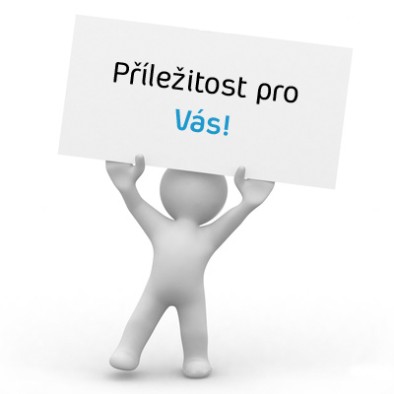 SOUČASNÝ STAV TVORBY KAP
Projednání KAP v PS Vzdělávání 	 7. 12. 2016

Schválení v RSK			 4.  1. 2017

Odesláno na MŠMT ke schválení      10.  1. 2017
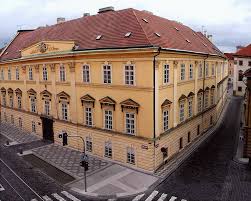 Projekt Podpora krajského akčního plánování (P-KAP) zajišťuje metodickou podporu při využívání akčního plánování na úrovni kraje a středních a vyšších odborných škol
DĚKUJI ZA POZORNOST
Ing. Mgr. Lenka Návratová
lenka.navratova@nuv.cz
M: 775 583 515
Národní ústav pro vzděláváníPodpora krajského akčního plánování
www.pkap.cz